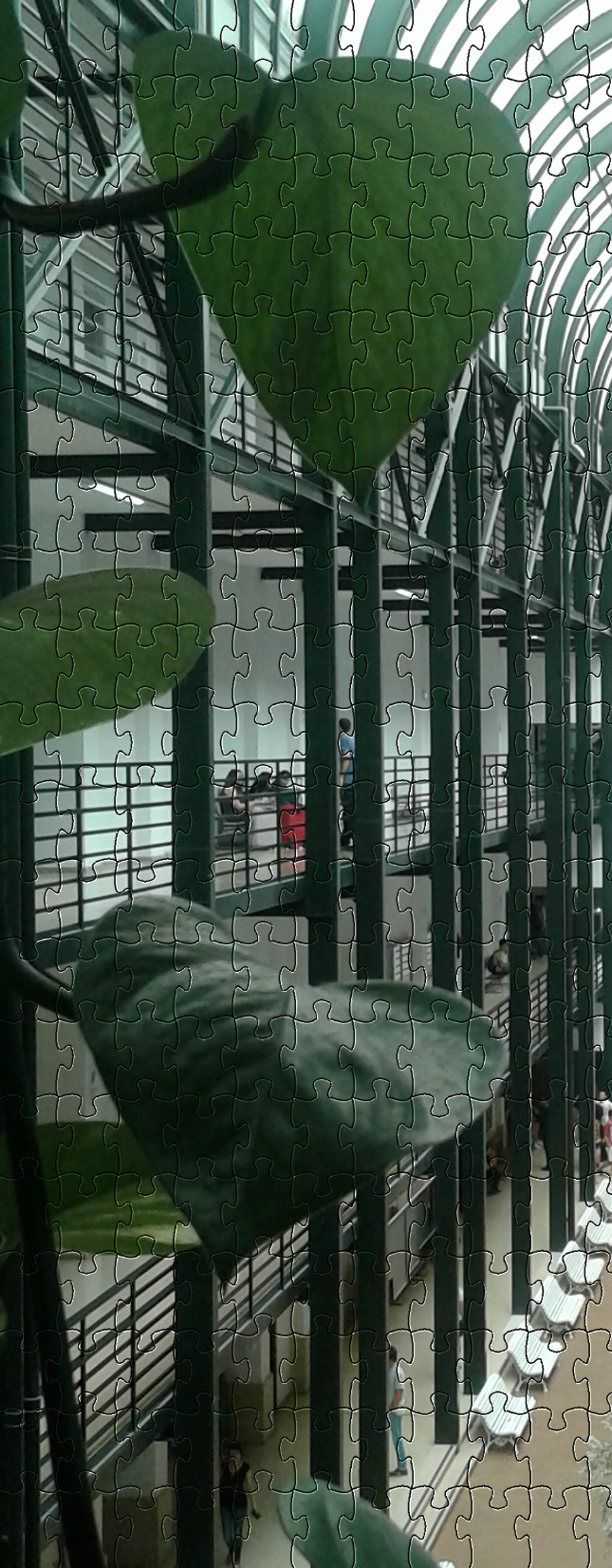 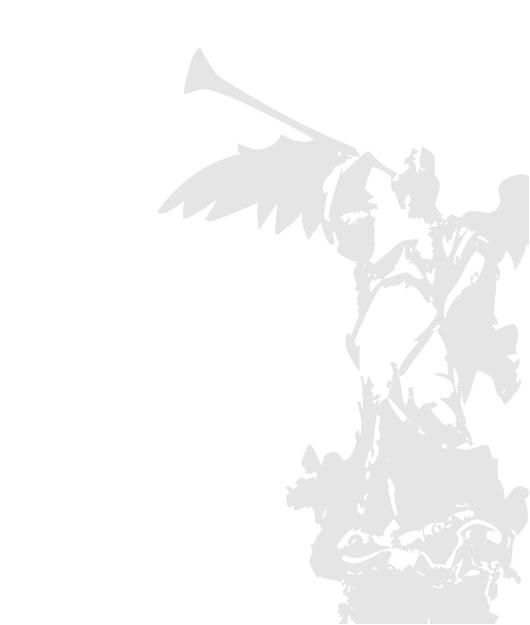 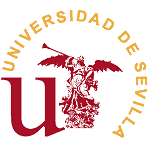 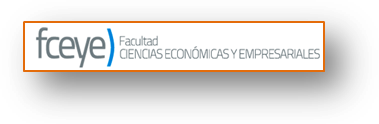 Inauguración Curso 2018-2019
 Títulos de Máster Universitarios  Oficiales. 
Facultad de Ciencias Económicas y Empresariales
Viernes 30 noviembre 2018 a las 11:30
Salón de Grados
11:30 Bienvenida Sra. Decana
 11:40 Conferencia: El Valor de los Datos 
	Dª. Elena Manzanera Díaz, Subdirectora de Coordinación, Comunicación y Métodos del IECA
	Presentado por Dª Dolores Gómez. Coordinadora del Máster  en Consultoría Económica y Análisis Aplicado
12:40 Intervención de Dª Dolores Gómez. Coordinadora del Máster  en Consultoría Económica y Análisis Aplicado
Auditoría y Contabilidad Superior (http://www.us.es/estudios/master/master_M154)
Consultoría Económica y Análisis Aplicado (http://www.us.es/estudios/master/master_M060)
Economía y Desarrollo (http://www.us.es/estudios/master/master_M068)
Estudios Avanzados en Dirección de Empresas (http://www.us.es/estudios/master/master_M174)
Gestión estratégica y negocios Internacionales (http://www.us.es/estudios/master/master_M085)